KESS – ein Modell zur Selbstentwicklung
für Lehrerinnen und Lehrer
Warendorf 4.12.2003
Für die Warendorfer Fortbildung von Walter Schmalenstroer überarbeitete Version einer Präsentation des  Niedersächsischen Landesinstituts für Schulentwicklung und Bildung (NLI) und der Universität Lüneburg unter Einbeziehung eines Vortrags von Prof. Sieland zum Thema „Lehrerbildung als diagnosegeleitete Personalentwicklung“ (2003)
1
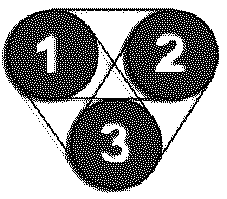 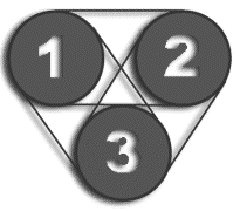 KESS
KESS – ursprünglich ein Projekt des Niedersächsischen Landesinstituts für Schulentwicklung und Bildung (NLI) und der Universität Lüneburg zur Förderung von Motivation, Berufszufriedenheit und Gesundheit von Lehrkräften
KESS – nun ein neues Projekt von
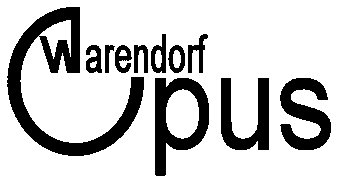 im Netzwerk von
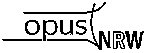 2
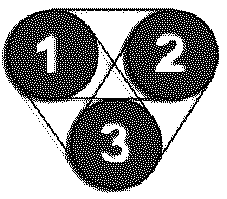 Hintergrund:Lehrergesundheit
Pädagogen zeigen auf Grund ihrer großen Entscheidungsdichte Stresswerte, die man mit denen von Fluglotsen vergleichen kann. (Sieland)
3
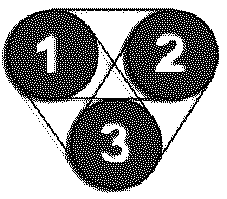 Hintergrund:Lehrergesundheit
Innerer Anspruch
Passung?
Kompetenzen
Berufliche Anforderungen + Belastungen
4
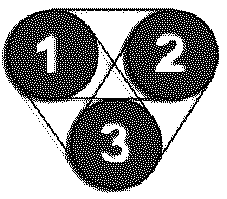 Hintergr  und:Lehrergesundheit
Objektive Diskrepanz: muss gemessen, bewusst gemacht und bedient werden  (SehschwächeBrille)
Subjektive Diskrepanz: ist als Bedürfnis bewusst, muss objektiviert, erklärt und bedient werden (Kopfschmerz  Bluthochdruck, falsche Ernährung…?
5
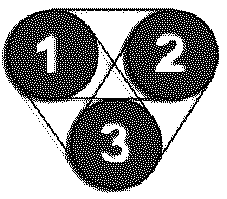 Lehrergesundheit: Anforderungen und Ressourcen
Wollen
Übermotiviert
burnout
Innere Kündigung
Motivation
Identifikation
Können
Sollen
Eignung
Überfor-derung
Unterfor-
derung
6
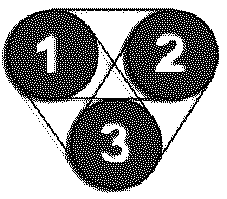 Lehrergesundheit: Anforderungen und Ressourcen
Die Passung variiert über die gesamte Biographie von Lehrer/innen 
Laufende Maßnahmen zur Personalpflege (Industrie) 
Bei Bildschirmarbeitsplätzen z.B. regelmäßige Sehtests
Diabetes-Teststreifen für die private Gesundheitsvorsorge
 Und bei Lehrer/innen?
7
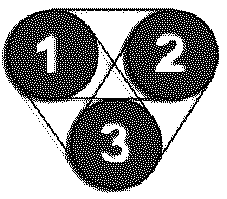 Lehrergesundheit:persönliche Entwicklung
8
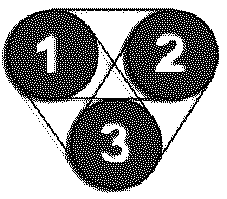 Lehrergesundheit:persönliche Entwicklung
9
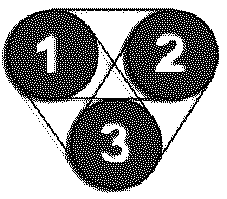 Lehrergesundheit:Selbstentwicklung hilft
Selbstentwicklung fördern durch
   Selbsteinschätzung

   Feedback kritischer Freunde

   Tests und Fragebogen usw

   Erkenntnis des Entwicklungsbedarfs
 KESS
Auch eine Tausend-Meilen-Reise beginnt mit einem einzelnen Schritt.
10
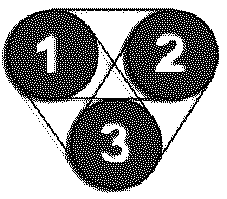 Was ist KESS?
Kooperative
Entwicklungs-
Steuerung durch
Selbstmanagement

- Drei Kolleg/innen nehmen sich individuelle oder gemeinsame Projekte vor und unterstützen sich gegenseitig mit ihren Erfahrungen und Ideen. 
- Sie arbeiten für vier bis sechs Monate, an realistischen Zielen, die in dieser Zeit erreichbar sind und üben Geduld und Ausdauer mit sich und anderen.

Wer etwas wirklich will, muss ein Experiment wagen, um zu erfahren, was er kann!
11
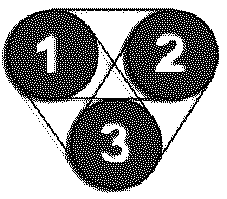 Was ist KESS?
Ziel: Gemeinsam mit Kolleginnen und Kollegen
den Berufsalltag in den Blick nehmen, die Praxis überprüfen
Stärken und Ressourcen aufspüren und ausbauen
eine Perspektive des Gelingens stärken
belastende Faktoren ermitteln, mit-teilen und schrittweise verändern und verringern
Kommunikation und Kooperation verbessern
für begrenzte Zeit gezieltes Lernen unter Alltagsbelastungen trainieren
12
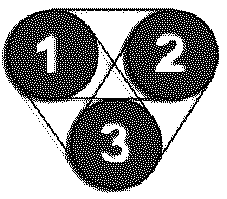 Eigene und gemeinsame Verantwortung: Kooperation
Jeder arbeitet selbstverantwortlich an seinen Aufgaben, 
	doch manche Probleme löst man gemeinsam besser.

	Auf die Balance kommt es an!

	Sie gelingt, wenn jede / jeder eigene und gemeinsame Verantwortung lebt und sich fragt: „Was wäre gut für mich?“

„Ist es besser für mich, eher alleine zu arbeiten 
	oder
mehr mit (den passenden) Kolleg/innen zusammen zu arbeiten?“
13
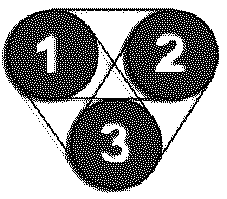 Eigene und gemeinsame Verantwortung: Kooperation
Die Projektarbeit zeigt den KESS-Mitgliedern, dass es vorangeht.

	KESS-Teamarbeit vermittelt

 persönliche Selbstwirksamkeitserfahrungen: Ich habe in begrenzter Zeit auf einem selbst  gewählten Gebiet etwas erreicht.
 soziale Selbstwirksamkeitserfahrungen: Gemeinsam sind wir stärker, andere kommen auch nicht schneller vom Fleck.
 Geduld und Ausdauer im Umgang mit sich und anderen
Einer für alle, alle für einen!
14
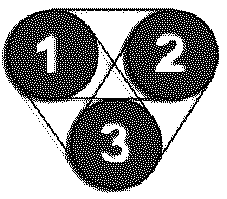 Entwicklung: Erfahrung und Problemlösung
Analyse von Erfahrungen durch 
offene Problemdarlegung,  jenseits aller Rollenzwänge
Erfahrungsaustausch zur emotionalen Unterstützung und Problemverarbeitung
Erweiterung der individuellen Perspektive durch aktives Zuhören

Stärkung der Problemlösekompetenz durch
gemeinsame Arbeit zur Planung und Festlegung von individuellen Zielsetzungen
gemeinsame Überprüfung der Effekte der individuellen Entwicklungsarbeit
15
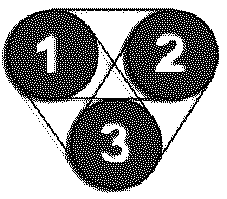 Selbstmanagement
Förderung von Selbstmanagementstrategien durch
Anleitung zur Selbstreflexion über selbst gewählte Themen und/oder Ereignisse
Motivierung durch realistische Ziele im Berufs- und Privatleben
Entwicklung einer “Kultur des Scheiterns und Aushaltens” mit kollegialer Unterstützung

Förderung einer systematischen Entwicklungssteuerung im Team durch
Hilfe durch gezielte Kurse (OPUS)
Begleitung durch die Universität Lüneburg 
schriftliche, jederzeit verfügbare Informationen
16
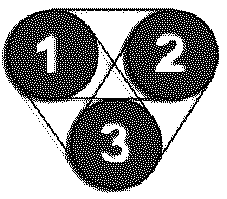 Entwicklungssteuerung: Ziele entwickeln
Neue Ziele im Beruf?
 Gelingensmomente im Unterricht bewusst machen
 neue Lehr-Lern-Methoden erproben
 Kooperation zwischen Schüler/innen oder Kolleg/innen stärken
 Gesundheitsförderung im Unterricht erproben u. v. m.

Neue Ziele im Privatleben?
 mehr Erholungsphasen einlegen, bewusster „abschalten“ lernen
 eigenes Gesundheitshandeln aktivieren u. v. m.

Neue, gemeinsame Ziele mit Kolleginnen und Kollegen?
 Lehrerzimmer neu gestalten
 Sponsoren für ein Projekt (z. B. Schultheater-AG) gewinnen
 Kommunikationsstrukturen verbessern u. v. m.
17
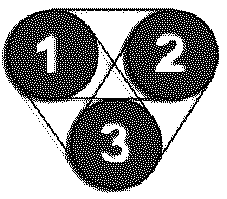 Praktische Realisation
Je drei Kollegen/innen aus derselben oder einer benachbarten Schulen bilden ein Team.

Das KESS-Team trifft sich regelmäßig alle zwei Wochen über vier bis sechs Monate für jeweils 90 Minuten.

Jedes Teammitglied übernimmt in jeder der Teamsitzungen nacheinander drei verschiedene Rollen:
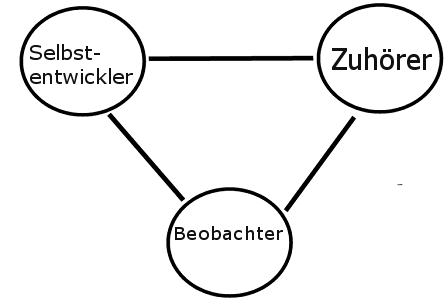 18
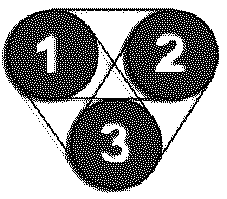 Praxis: Rollen im KESS-Team:
DER/DIE SELBSTENTWICKLER/IN 
	hat etwa 30 Minuten Zeit, selbst gewählte Entwicklungsthemen oder auch gerade Erlebtes zu reflektieren und nächste Schritte zu planen.

DER/DIE KOLLEGIALE BEOBACHTER(IN) (Supervisor/in)
	registriert Bemerkenswertes zum Beratungs- und Entwicklungsprozess und achtet auf die Einhaltung vereinbarter Regeln.

DER/DIE GEWÄHLTE KOLLEGIALE BERATER/IN
	unterstützt die Selbstreflexion, prüft die Ziele und Planungen auf Erreichbarkeit und Nebenwirkungen und ermutigt bei Rückschlägen
19
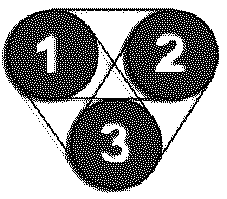 Praxis: Rollen und Chancen
Jedes Teammitglied übernimmt in jeder der Teamsitzungen nacheinander drei verschiedene Rollen. 
Durch den Rollenwechsel hat jedes Mitglied drei Lernchancen:

1. Der/die Selbstentwickler/in lernt, warum er/sie Ziele  erreicht bzw. nicht erreicht.
2. Der/die Berater/in lernt, welche günstigen oder ungünstigen Strategien „sein“/“ihre“ Selbstentwickler/in anwendet oder nicht akzeptiert.
3. Der/die Beobachter/in (Supervisor/in) lernt darüber hinaus, welche Beratungsstrategien bei wem auf fruchtbaren (oder eben unfruchtbaren) Boden fallen.

Der Kopf ist rund, damit das Denken die Richtung wechseln kann!
20
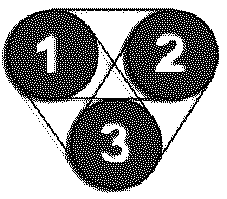 Praxis: Selbstentwickler
Die Selbstentwicklerin / der Selbstentwickler soll:
 ein persönliches Veränderungsziel auswählen und in kleinen Schritten erreichen (privat oder beruflich)
 offen über den Veränderungswunsch und mögliche Probleme sprechen
 die eigenen Erfahrungen reflektieren und Veränderungsschritte planen
 andere Sichtweisen durchdenken, die eigene Wertorientierung hinterfragen
 Nichtveränderbares als gegeben hinnehmen, Überforderungen vermeiden
 emotionale Unterstützung suchen
Solltest du die Welt in Ordnung bringen, bei wem wolltest du beginnen, bei dir selbst oder bei Anderen? (Solschenizin)
21
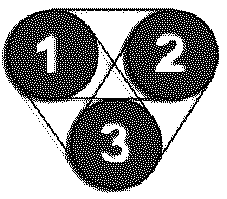 Praxis: Berater
Die Beraterin / der Berater soll

 dem/der Selbstentwickler/in bei der Reflexion durch aktives Zuhören helfen
 andere Sichtweisen und Erklärungen ermöglichen (Distanzierung)
 emotionale Unterstützung geben (Mitfühlen)
 auf Unterforderung / Überforderung achten
 prüfen, ob erreichbare Ziele und Einzelschritte definiert sind
 bei Rückschritten ermutigen
22
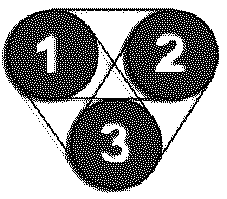 Praxis: Beobachter
Der Beobachter / die Beobachterin (Supervisor) soll:
 die Beratungssituation aus der Sicht des „Adlers“ (Metaposition) beobachten
 die Interaktionen auf günstige und ungünstige Bedingungen überprüfen
„Kaffeeklatschatmosphäre“, Konkurrenzverhalten und Rechtfertigungsdruck unterbinden
 W-Fragen, “Straßensperren“ und das Aufdrängen von Lösungen verhindern
 am Schluss den Beratungsprozess durch ein Feedback fördern
 das Gesprächsverhalten und die Beiträge würdigen

Ratschläge sind auch Schläge!
23
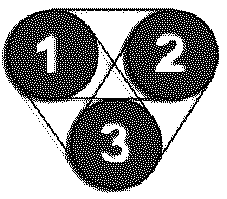 Praxis: Regeln für KESS
TZI - Regeln beachten
- Vertraulichkeit
- Jede/r ist für sich selbst verantwortlich
- Keine/r muss begründen, wenn er/sie etwas nicht will
- Jede/r kann soviel von sich einbringen, wie er/sie möchte
- Keine/r bewertet die Aussagen eine/s/r anderen
- Empathiefähigkeit ist gefordert
24
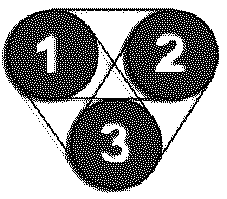 Praxis: Ablauf einer KESS-Sitzung (1)
Die Teamsitzung sollte ca. 90 Minuten dauern.
1. Anfangsblitzlicht
Wie geht es mir ?
Will ich jetzt für mich selbst und die anderen arbeiten ?
2a. Runde A für Selbstentwickler A, die beiden Übrigen übernehmen die Zuhörerrolle und die Beobachterrolle.
Der /Die Selbstentwickler/in berichtet 20 Minuten, B berät und C beobachtet.
Im Anschluss daran findet eine Metakommunikation für 10 Minuten statt, die der/die Bobachter/in moderiert und dabei folgende Fragen klärt:
	· Was fiel dem/der Beobachter/in an dem/der Selbstentwickler/in und Berater/in Positives und Negatives auf ?
 	· Wie haben die anderen das erlebt ?
	· Welche Konsequenzen wollen die Beteiligten für die nächste Runde ziehen ?
25
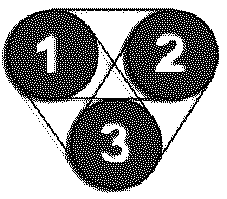 Praxis: Ablauf einer KESS-Sitzung (2)
2b. Runde B. für Selbstentwickler B, die beiden Übrigen übernehmen die Zuhörerrolle und die Beobachterrolle.
Die Teamsitzung folgt dem gleichen Ablauf nur mit Verbesserungen und gewechselten Rollen.
Der/Die Beobachter/in achtet auf die Zeiteinteilung, erörtert die oben erwähnten Fragen im Rahmen der Metakommunikation und achtet auf die Umsetzung der ersten Verbesserungsvorschläge.
2c. Runde C  für Selbstentwickler C, die beiden Übrigen übernehmen die Zuhörerrolle und die Beobachterrolle (wie oben)
3. Abschlussblitzlicht
Was war gut ?, Was möchte ich selbst anders machen ? , Was wünsche ich mir von meinem Team (konstruktive Kritik!)?
Die wichtigsten Verbesserungsideen aus allen drei Durchgängen notieren und zu Beginn der nächsten Sitzung erinnern.
Beim nächsten Mal beginnt die Reihenfolge anders, so dass jede/r mal am Anfang genügend Zeit für sich hat.
26
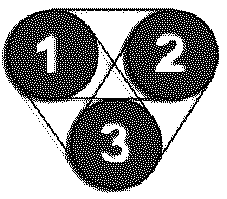 Ziele der KESS-Teamarbeit
kollegiale Selbst-Evaluation der pädagogischen Arbeit
Perspektivenwechsel durch andere Teammitglieder (zur Vorbeugung von Betriebsblindheit)
konstruktives Feedback geben lernen und empfangen können
kollegiale Unterstützung und positives Beziehungsmanagement (zur Förderung von Lernprozessen und zur Stressreduktion)
Das Hauptproblem vieler Menschen liegt in der Art,
wie sie bisher ihre Probleme zu bewältigen versuchen.
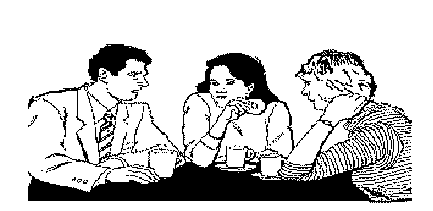 27
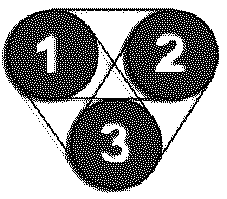 Eine eher ungünstige Haltung zu KESS...
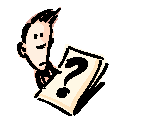 Wer Entwicklung ohne eigenes Umdenken fordert.
Wer zunächst auf strukturelle Verbesserungen wartet.
Wer glaubt, dass alles ohnehin keinen Zweck hat und es gehe nur: "Alles oder gar nichts!„
Wer Beratung nur den Fachleuten zutraut und sich auf seine Lehrerrolle fixiert.
Wer meint, dass jeder allein klarkommen muss.
... die Institution Schule sei zu starr, es fehlten überall ausreichende Mittel, ohne strukturelle Verbesserungen nütze alles nichts.
28
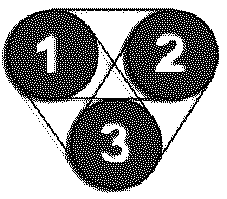 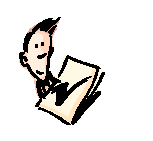 eine förderliche Haltung zu KESS...
Wer mit dem Möglichen beginnen will.
Wer sein Problem selbst in die Hand nehmen will.
Wer Selbstentwicklung ausprobieren will.
Wer zur Weiterentwicklung Erfahrungen in allen drei Rollen nutzen will.
Wer gemeinsam seine Alltagserfahrungen reflektieren und das soziale Netz stärken will.
Wer gerne mit anderen Menschen zusammenarbeiten will.
29
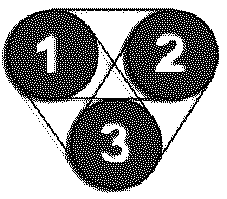 Wo ist der Unterschied zu normalen Pausengesprächen?
Selbstreflexion und kollegiale Beratung haben einen festen Ort im pädagogischen Alltag.
Die Gespräche basieren auf bewährten Beratungstheorien.
Regelmäßige Treffen über einen begrenzten Zeitraum führen zu Synergieeffekten.
Die kollegiale Supervision wird durch das OPUS-Angebot unterstützt
30
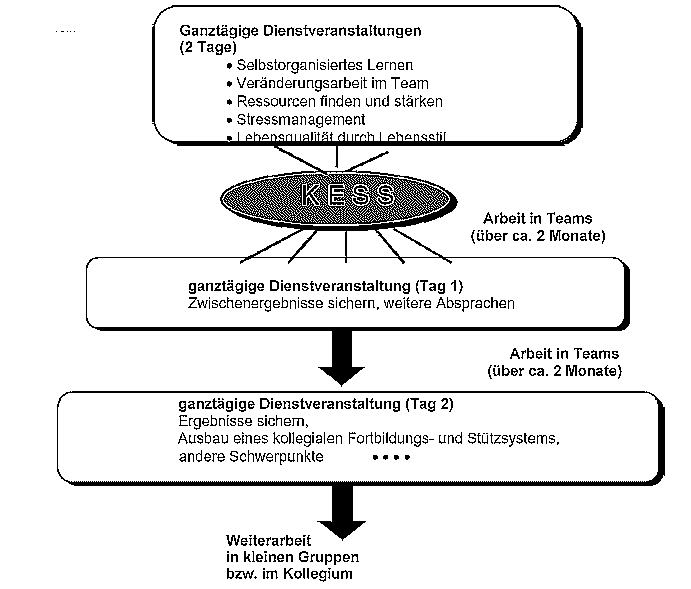 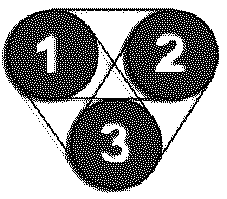 Das KESS-Modell in Niedersachsen
31
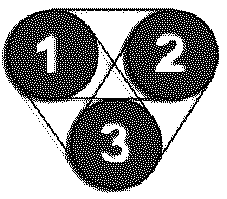 ... Original-Töne von KESS-TeilnehmerInnen
Ick kann jetzt besser meine Grenzen erkennen
Ich erhielt große Unterstützung durch Bestätigung und Anregungen in den Gesprächen
Ich musste meine Unterrichtsvorhaben genauer reflektieren als vorher
Ich erhielt Mut zu neuen Methoden und positive Schülerrück-meldungen
Ich konnte jetzt besser die Menschen verstehen, die immer alles aufschieben. Früher wurde ich nur zornig auf sie.
Ich lernte es, besser Tagesabläufe zu planen und mir realistische Ziele zu setzen.
Ich lernte es, meine freien Zeiten bewusster zu leben.
Ich hatte die Möglichkeit, mir mal über die Schulter zu gucken und tatsächlich mal die "Gelingensaugen" einzuschalten.
32
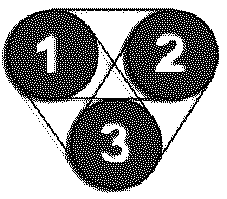 Hinweise:
Literatur:
Besemer, Ingrid, u.a. (1998): Team(s) lernen Teamarbeit. Weinheim: Deutscher Studien
Verlag
Herriger, N. (1997). Empowerment in der sozialen Arbeit. Stuttgart: Klett
Miller, R. (1992). Sich in der Schule wohlfühlen, Weinheim: Beltz
Mutzeck, W. (19972). Kooperative Beratung. Weinheim: Deutscher Studienverlag
Niedersächsisches Landesinstitut
für Fortbildung und Weiterbildung im Schulwesen und Medienpädagogik „KESS“, nli- Drucksache, Hildesheim 2000
Neumann, H.; Sieland, B.; Zirfas-Steinacker, D. (1998) Gesundheitsfördernde Wege zur
Selbst- und Schulentwicklung In: BEISPIELE In Niedersachsen Schule machen (4/98)
Rudow, B. (1994) Die Arbeit des Lehrers: zur Psychologie der Lehrertätigkeit,
Lehrerbelastung und Lehrergesundheit. Göttingen: Verlag Hans Huber
Sieland u.a. (1998). Kooperative Entwicklungssteuerung durch Selbstmanagement. Arbeitsmaterial
Sieland, B. (1998). Hast Du heute schon gelebt? 
Sieland, B. et al. (2000) Diagnosegeleitete Laufbahnberatung und Lehrerbildung 
Internet:
KESS Programm http://www.kess.nibis.de ; dort u. a. links auf Mediothek klicken und KESS-Bericht herunter laden;
auch in: www.lehrerforum.uni-lueneburg.de oder bei http://www.nibis.de/nli1/kess/mediothek/praesentation/
Übungsmaterial  zur Unterrichtsbeobachtung und Förderung der Selbstwirksamkeit 
 http://www.fb1.uni-lueneburg.de/psychologie/dl/sieland/2002GRIMM.doc
Internetvortrag zur Passung und Lehrergesundheit (Prof. Sieland):
 http://www.learn-line.nrw.de/angebote/gesundids/medio/praxis/lehrgesund/in_sieland.htm
33